Facebook
and Instagram Ads | Part 1
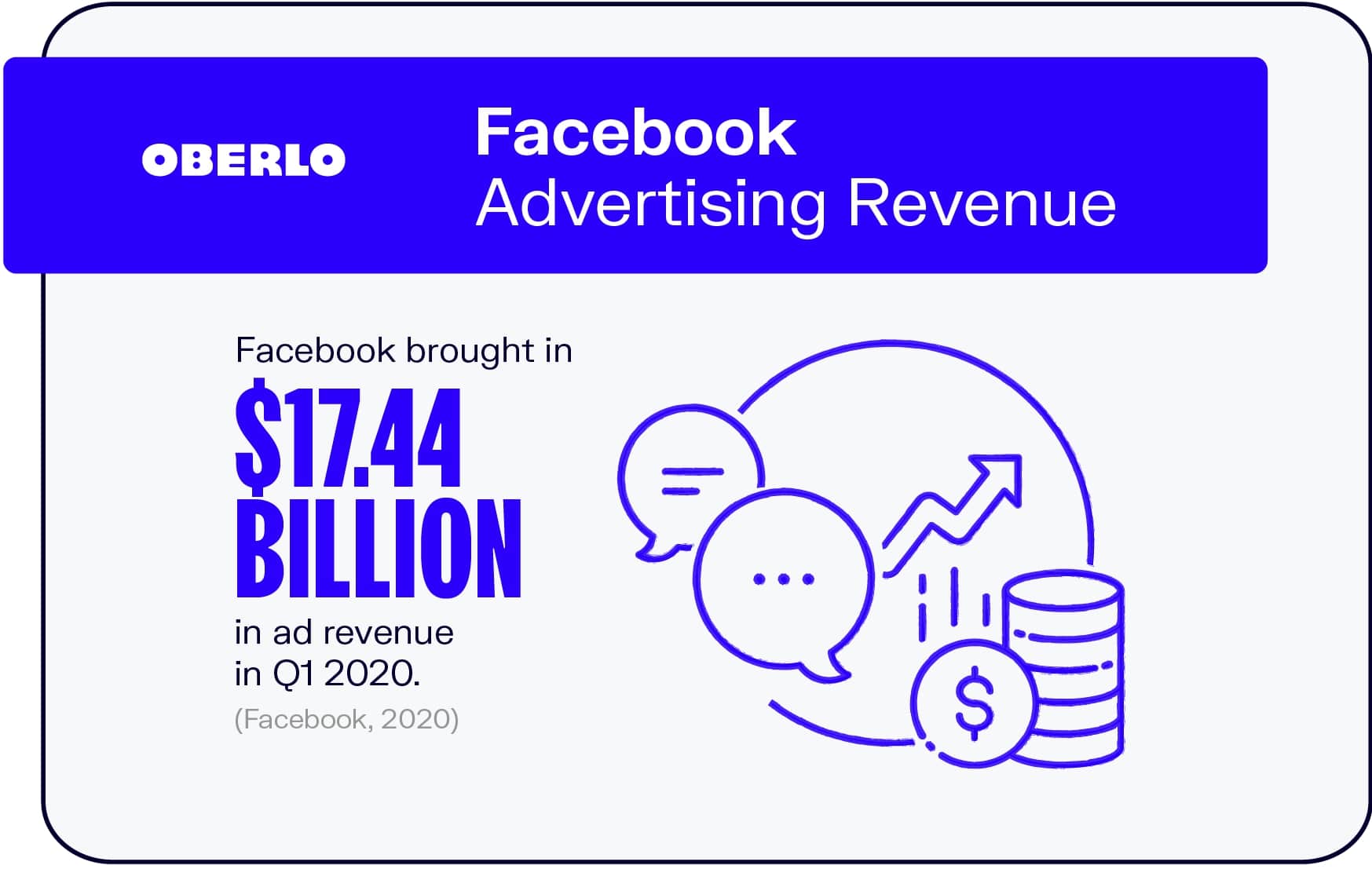 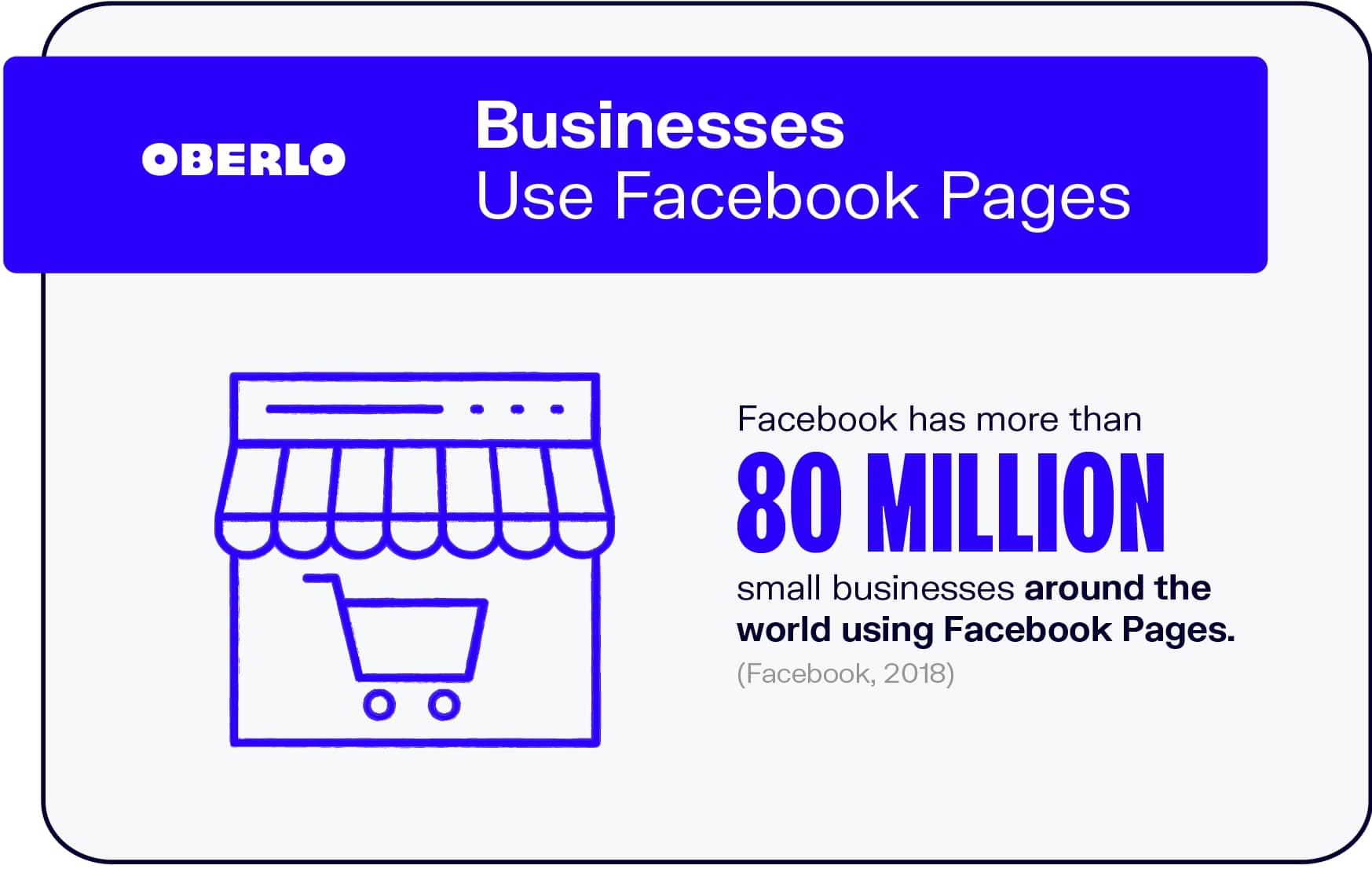 Setting up the Meta Business Manager
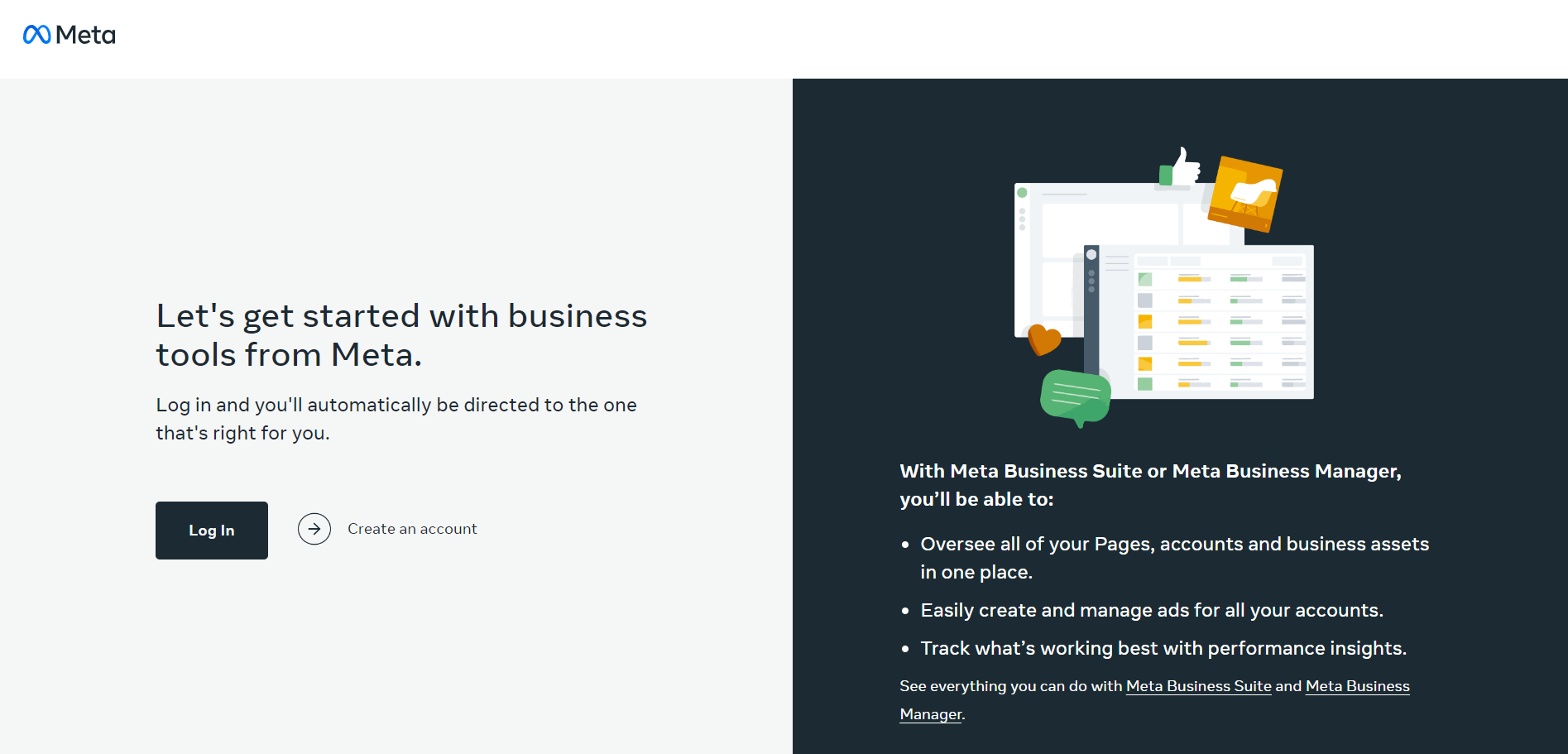 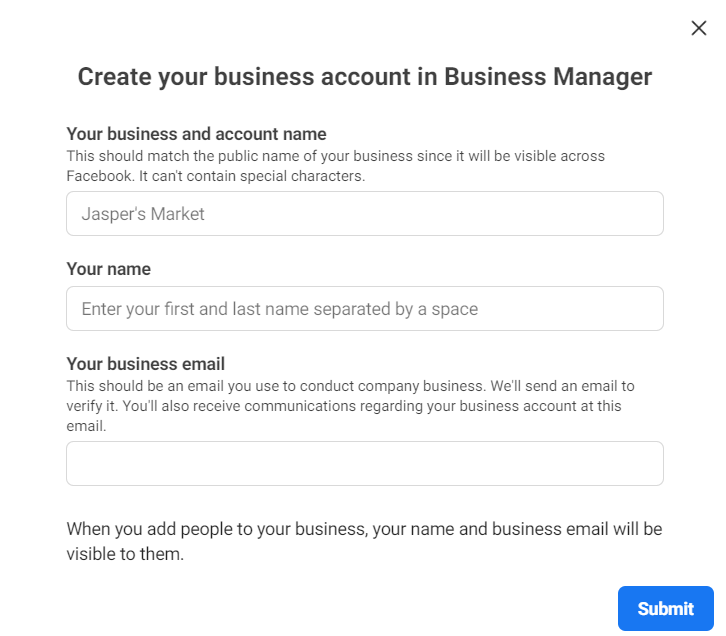 Understand the Meta Business Suite
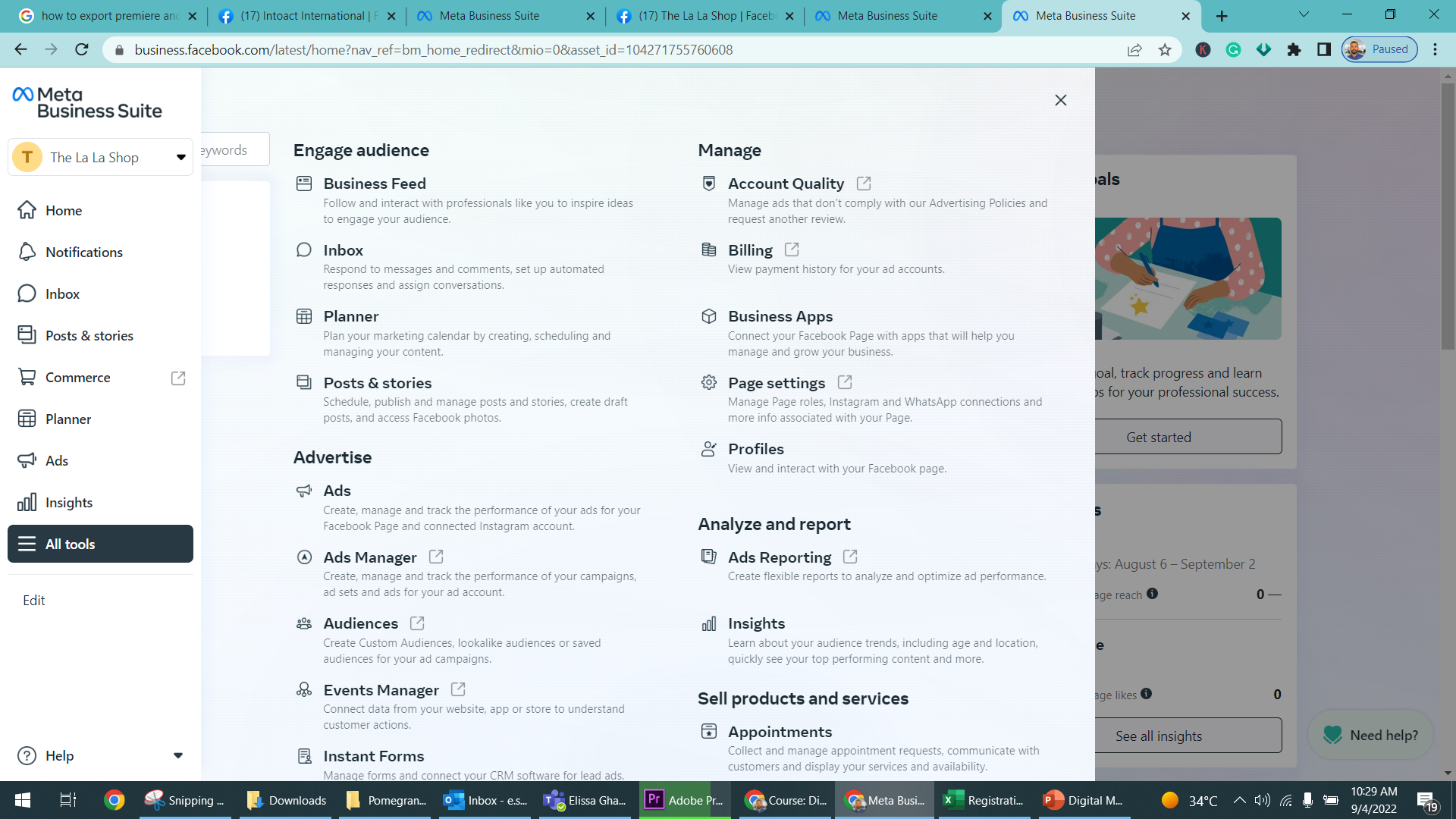 Meta Business Suite
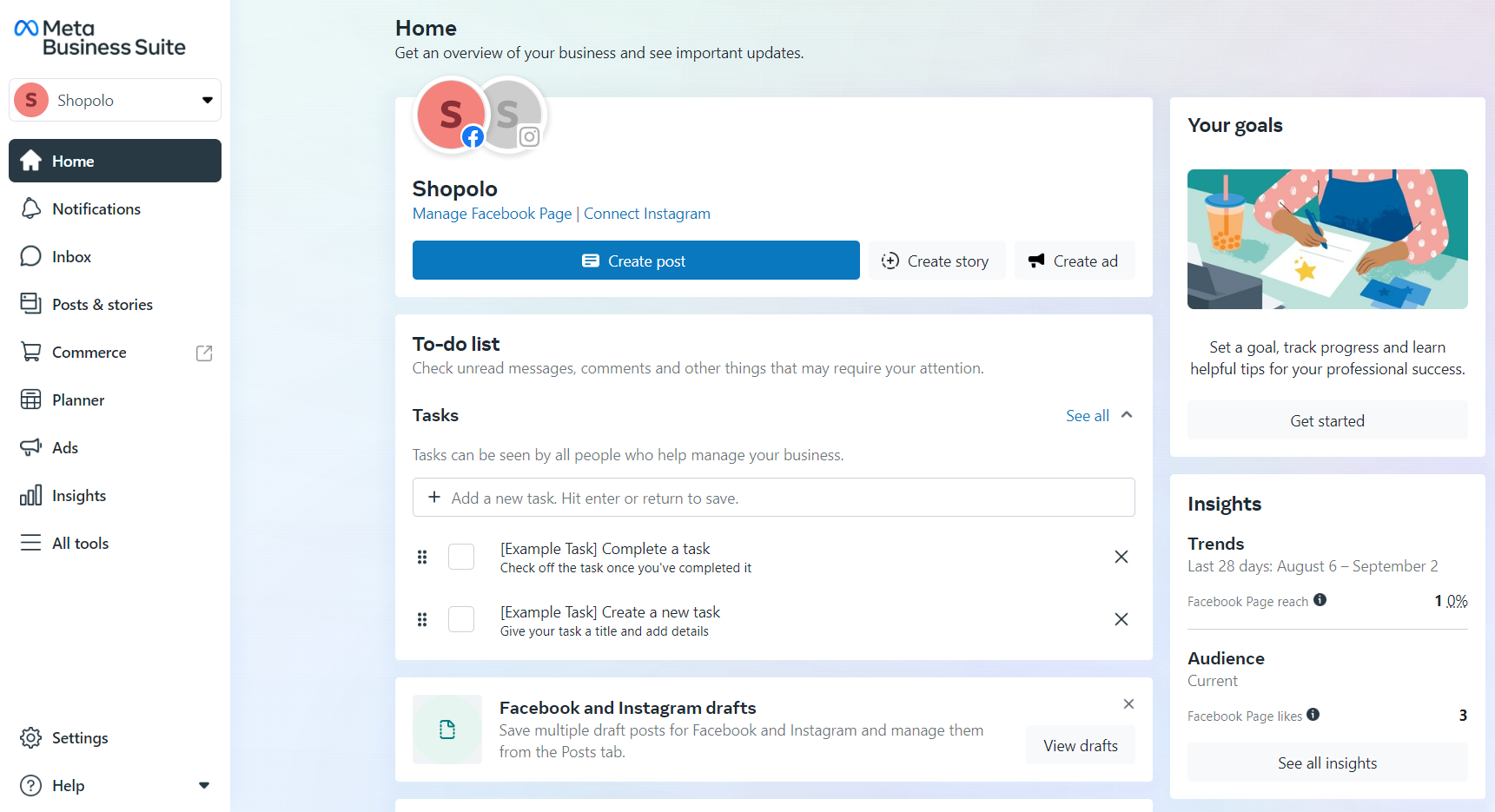 Facebook Ads – The Basic Way
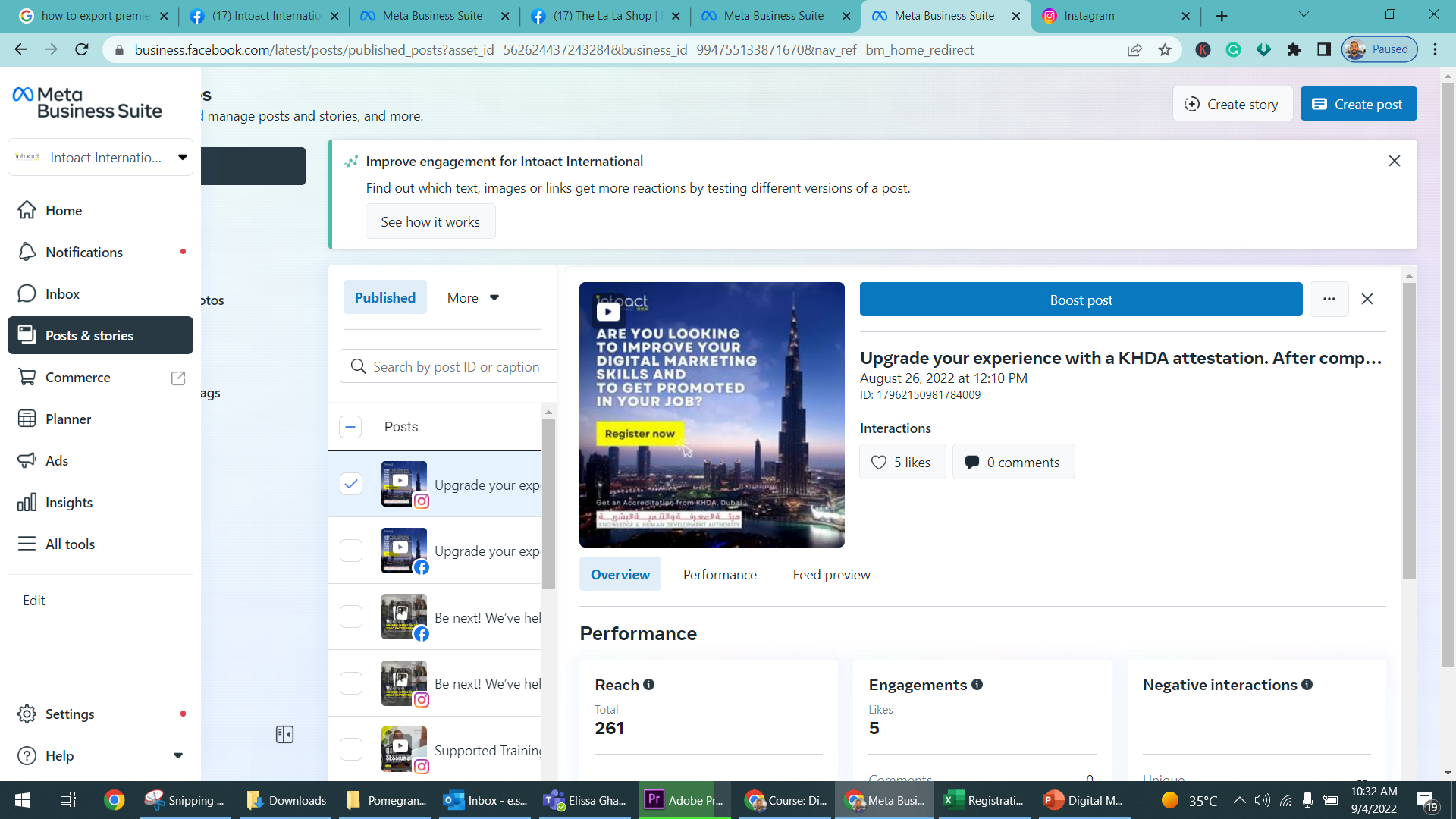 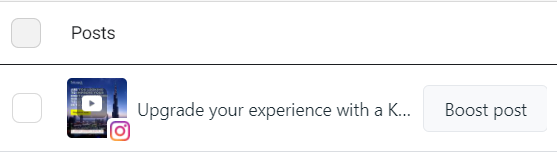 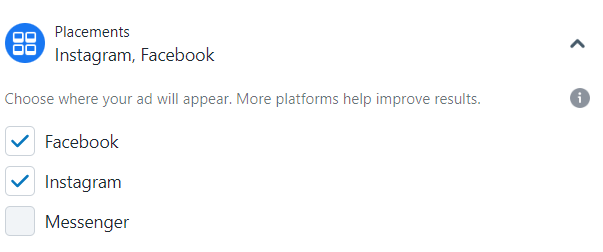 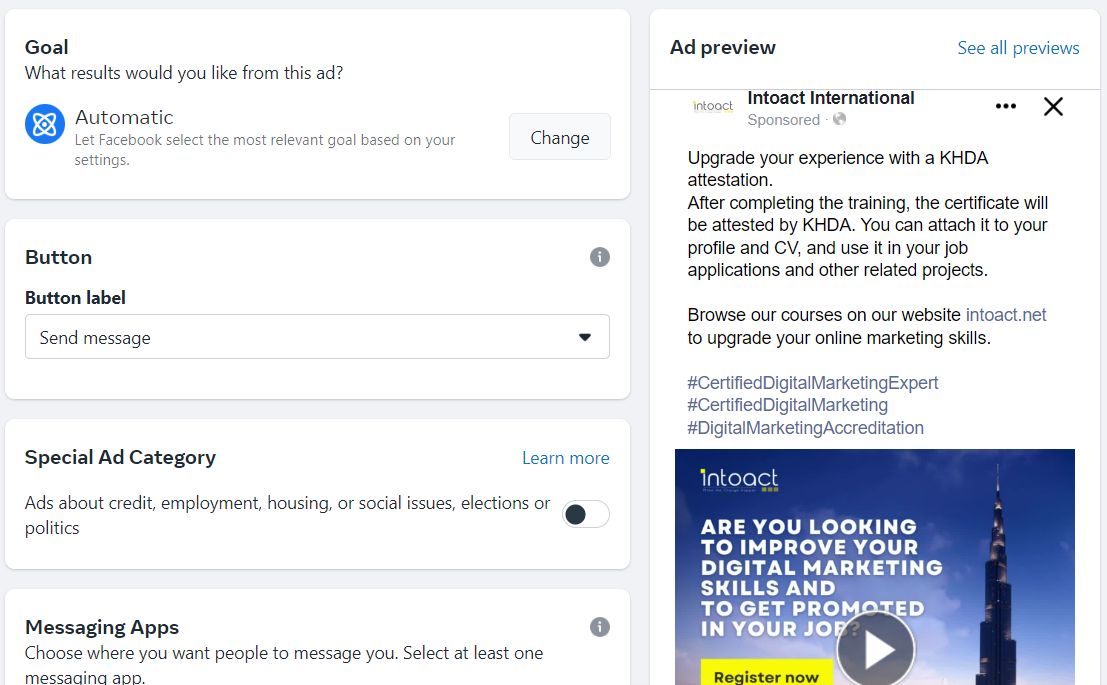 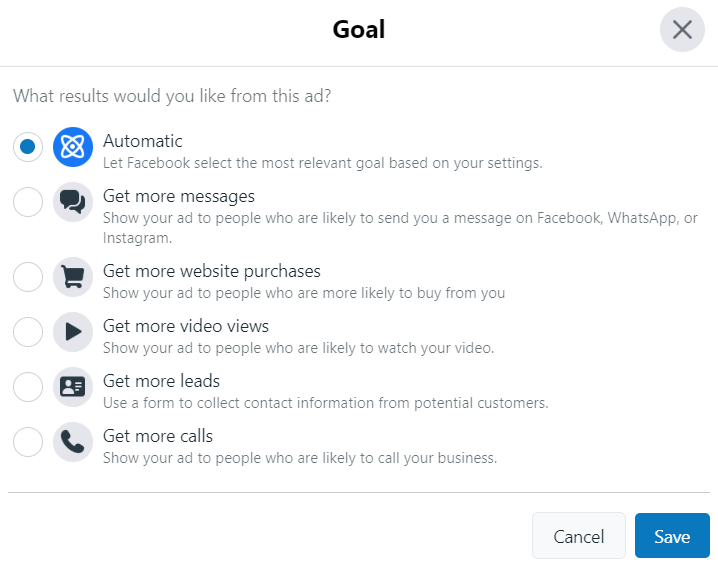 Advanced Targeting using Facebook Business Manager
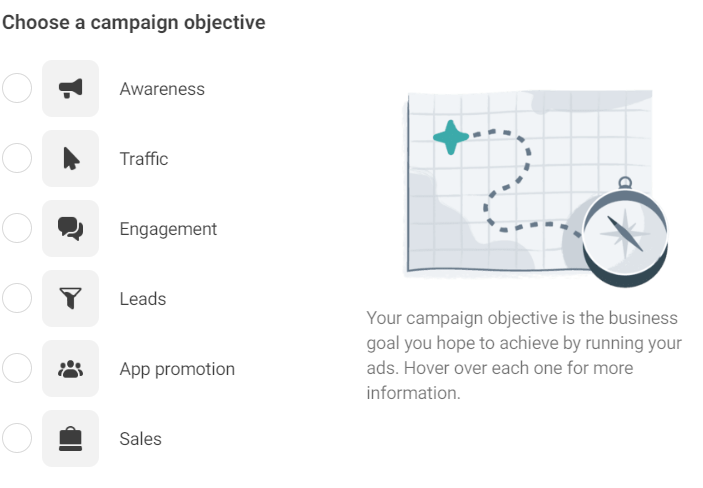 Create campaigns with purpose
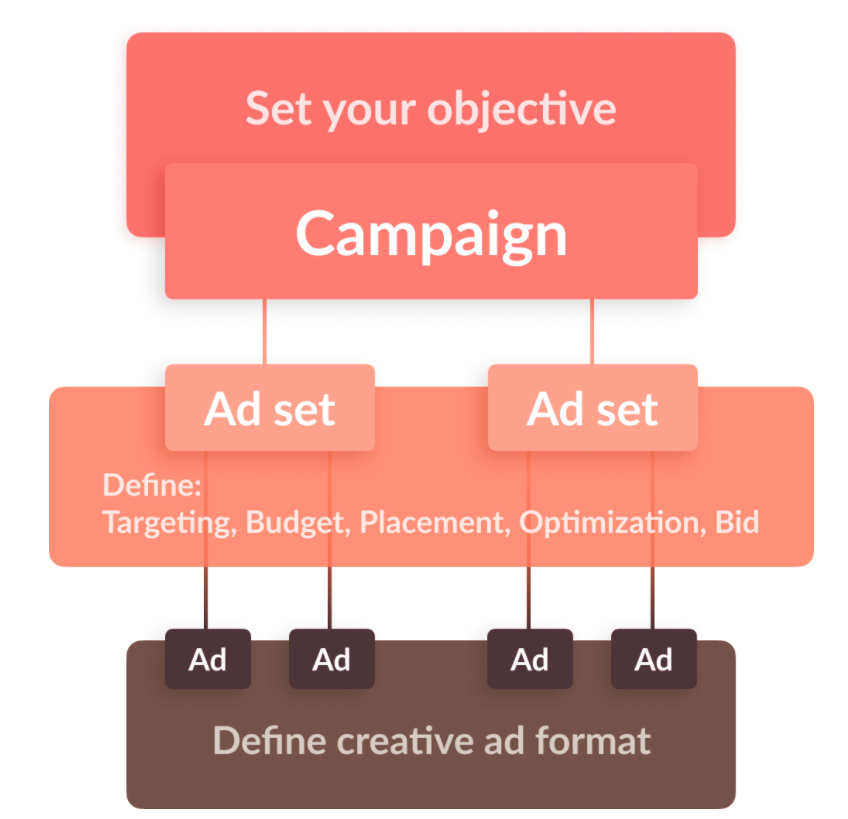 Ad Campaign Structure
Objectives vs. Metrics
Awareness  CPM

Reach  Reach 

Fan Base  CPL | Followers 

Traffic  CTR 

Video Views  CPV 

Sales & Leads  Conversions

Revenue  ROAS (Return on Ad Spend)
More about Measuring the 
Campaign Performance
ROAS| Return on Ad Spend
If ROAS = 5  With every Euro spent, 5 Euros are generated as Revenue.
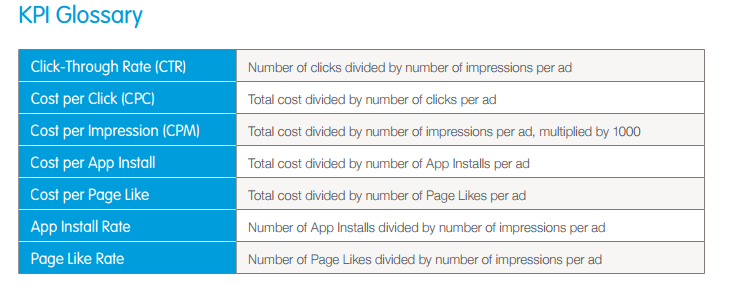 Thank You!